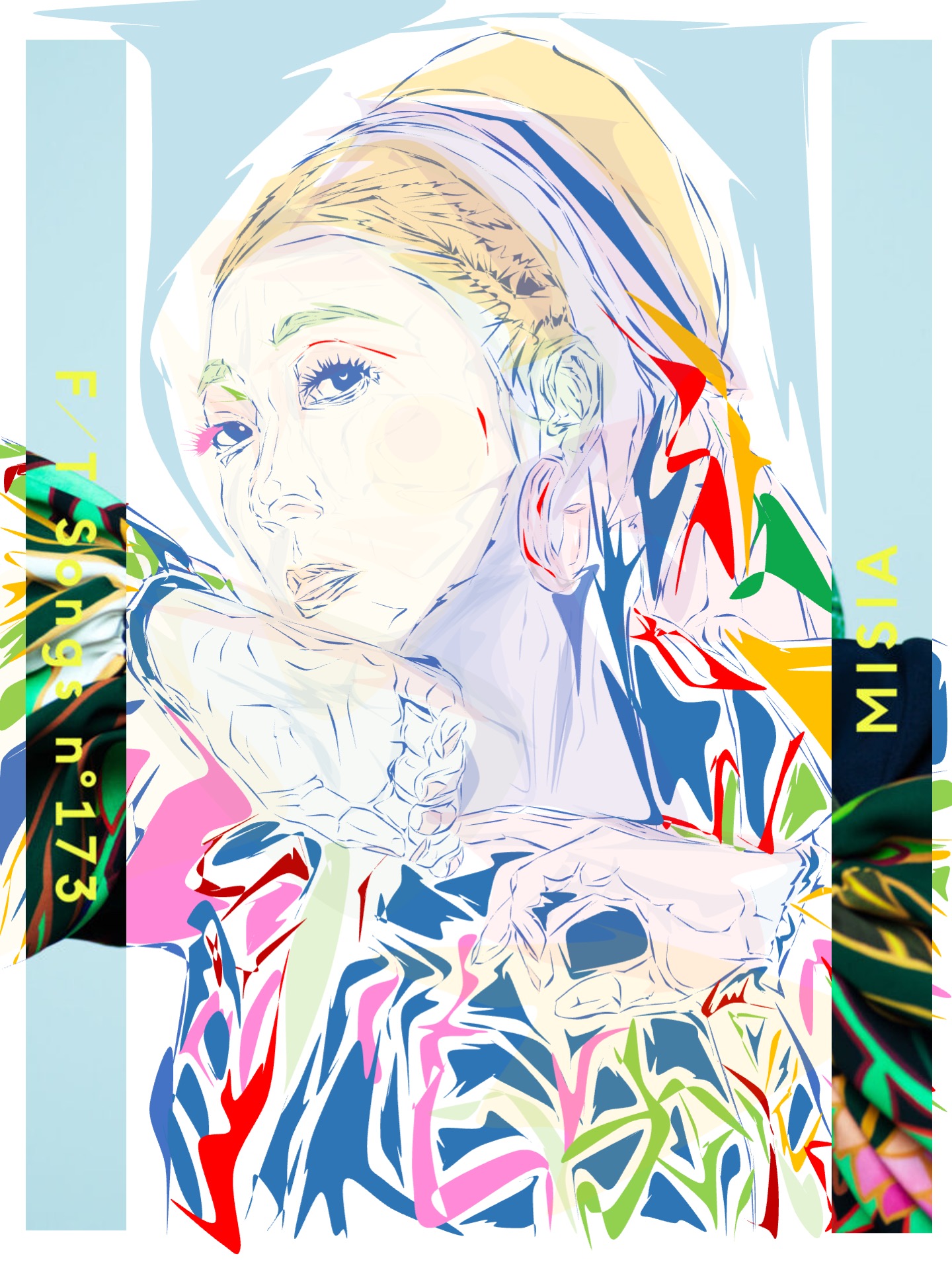 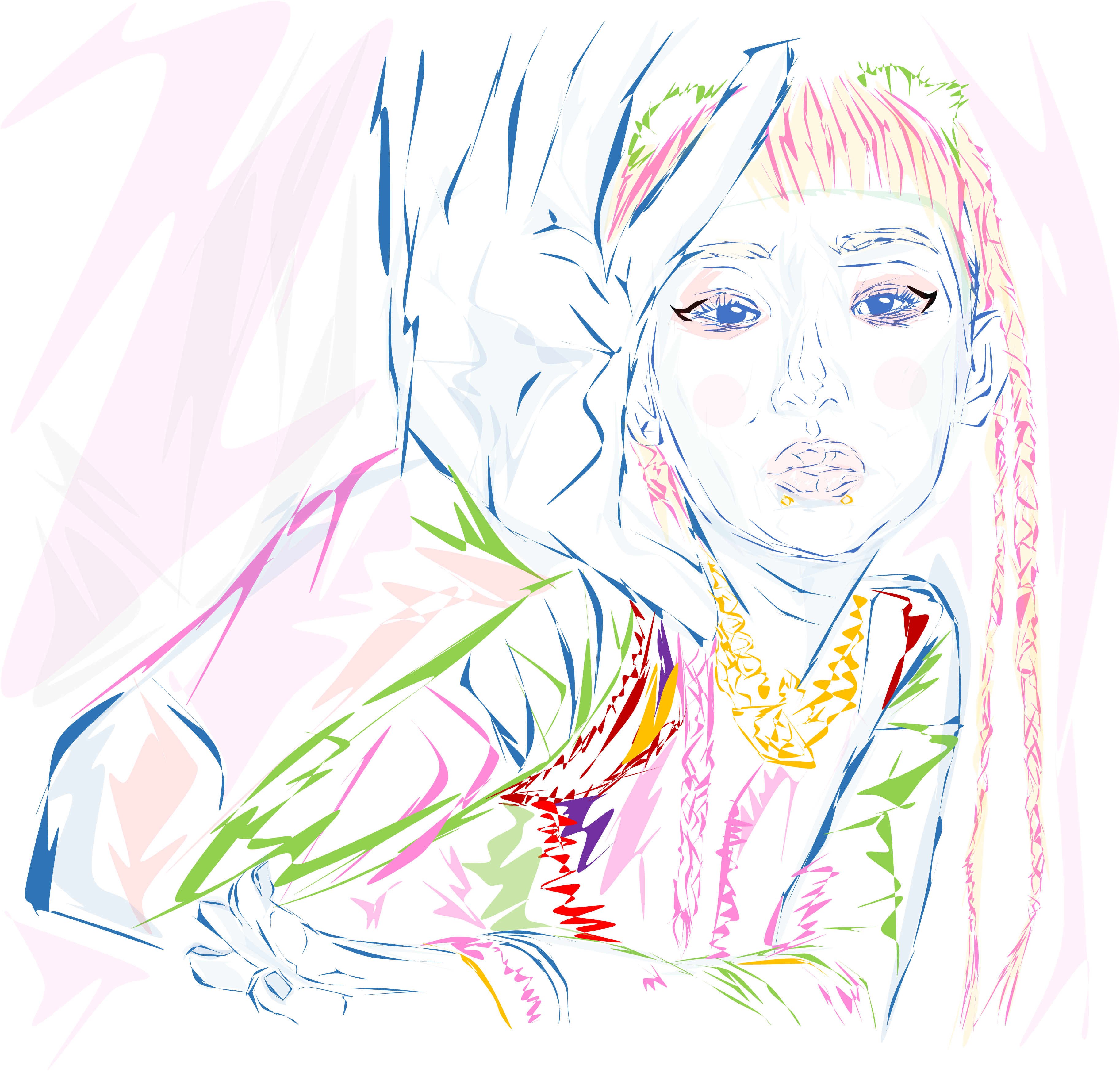 熊坂力点が描く絵
全部、
パワポ
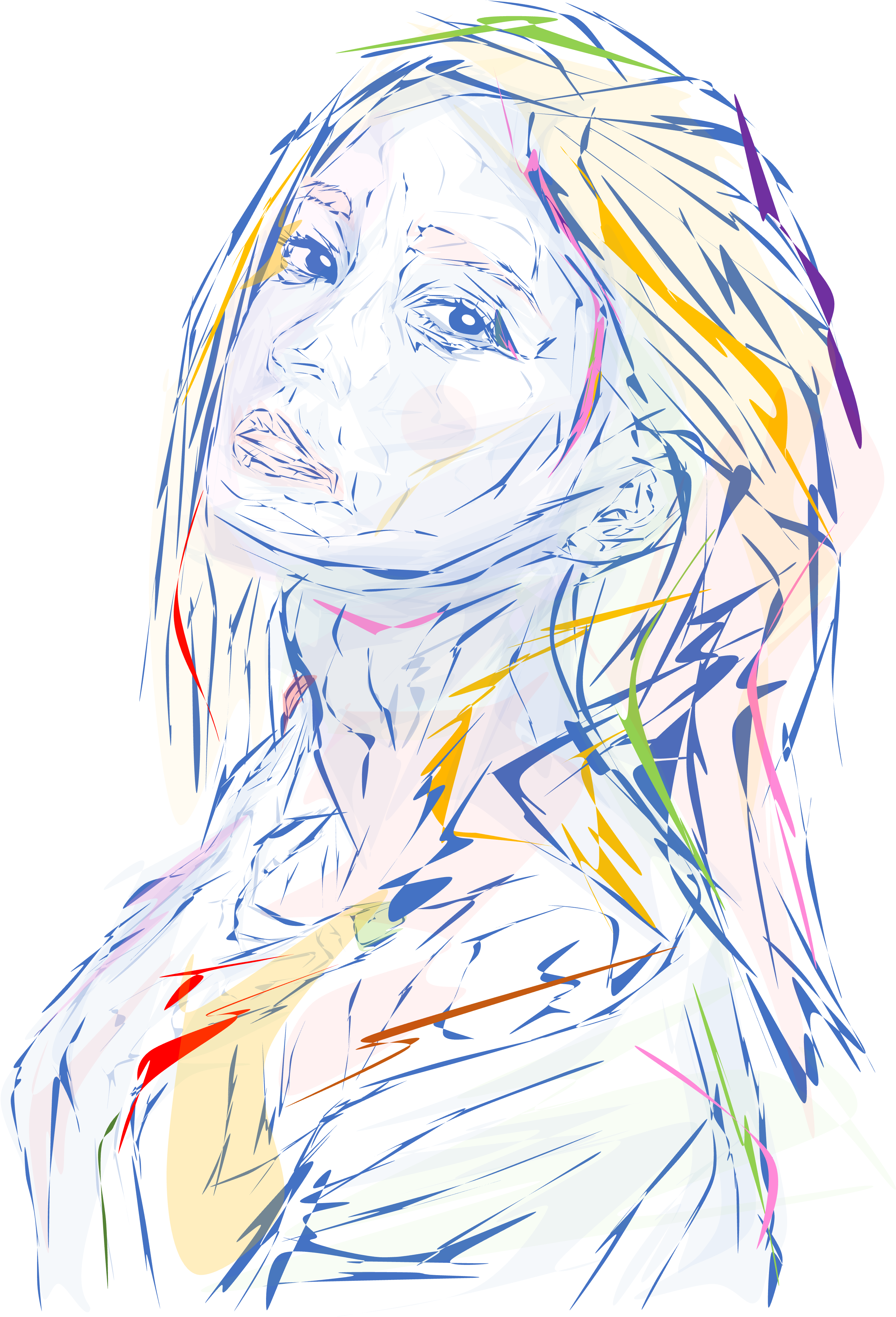 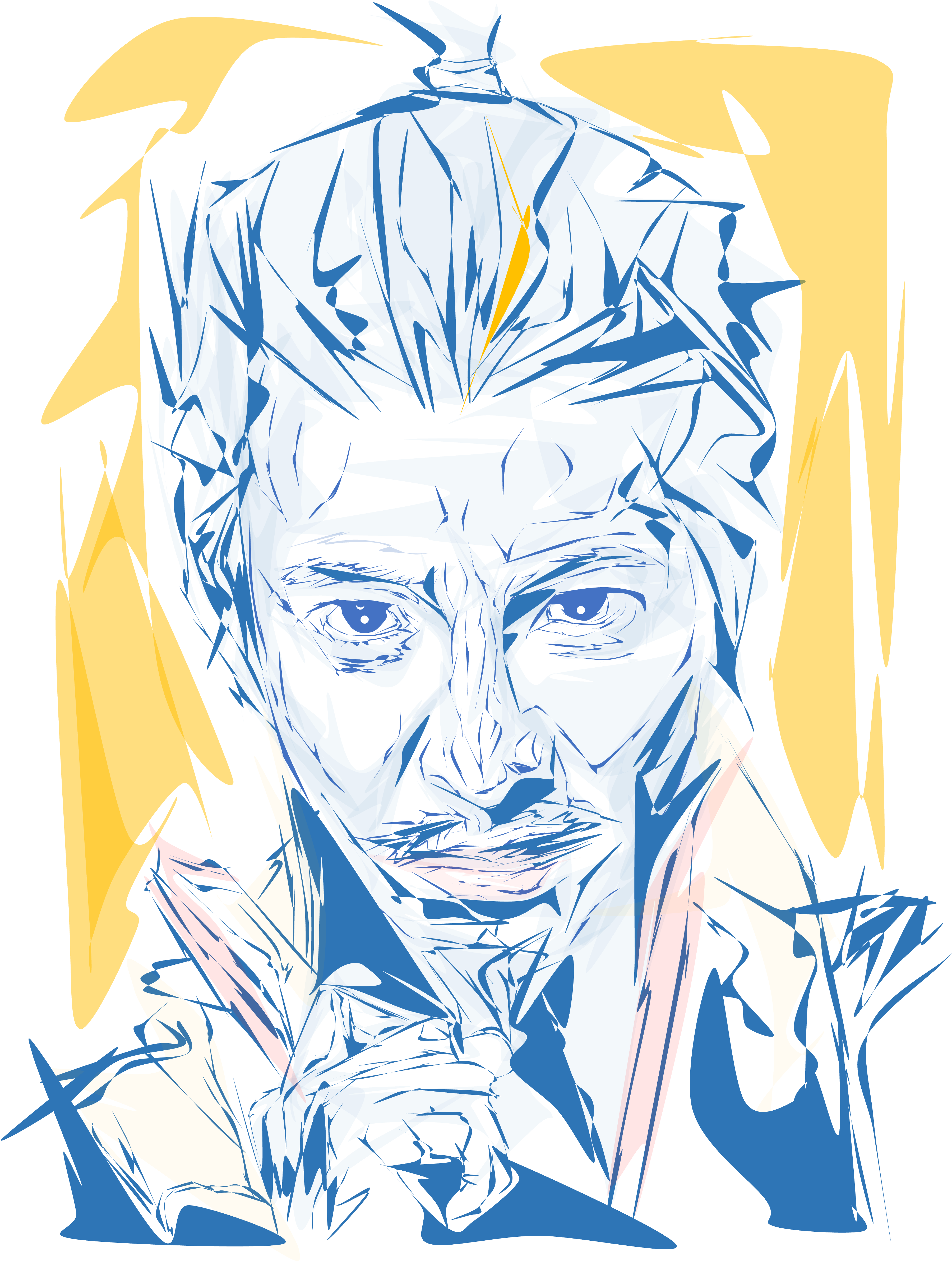 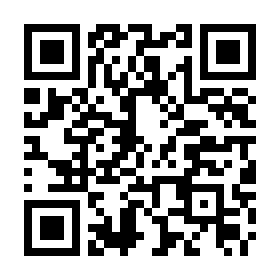 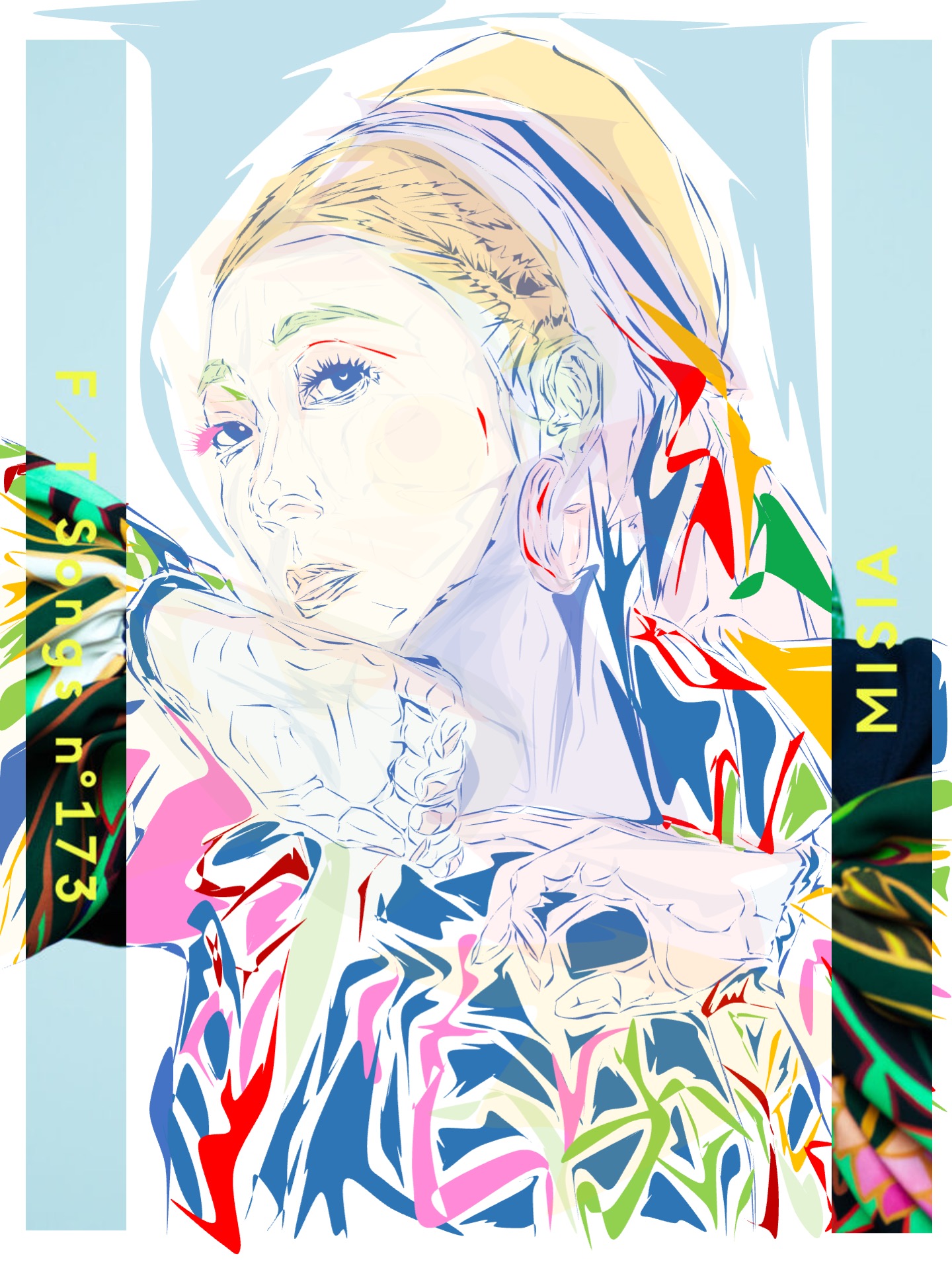 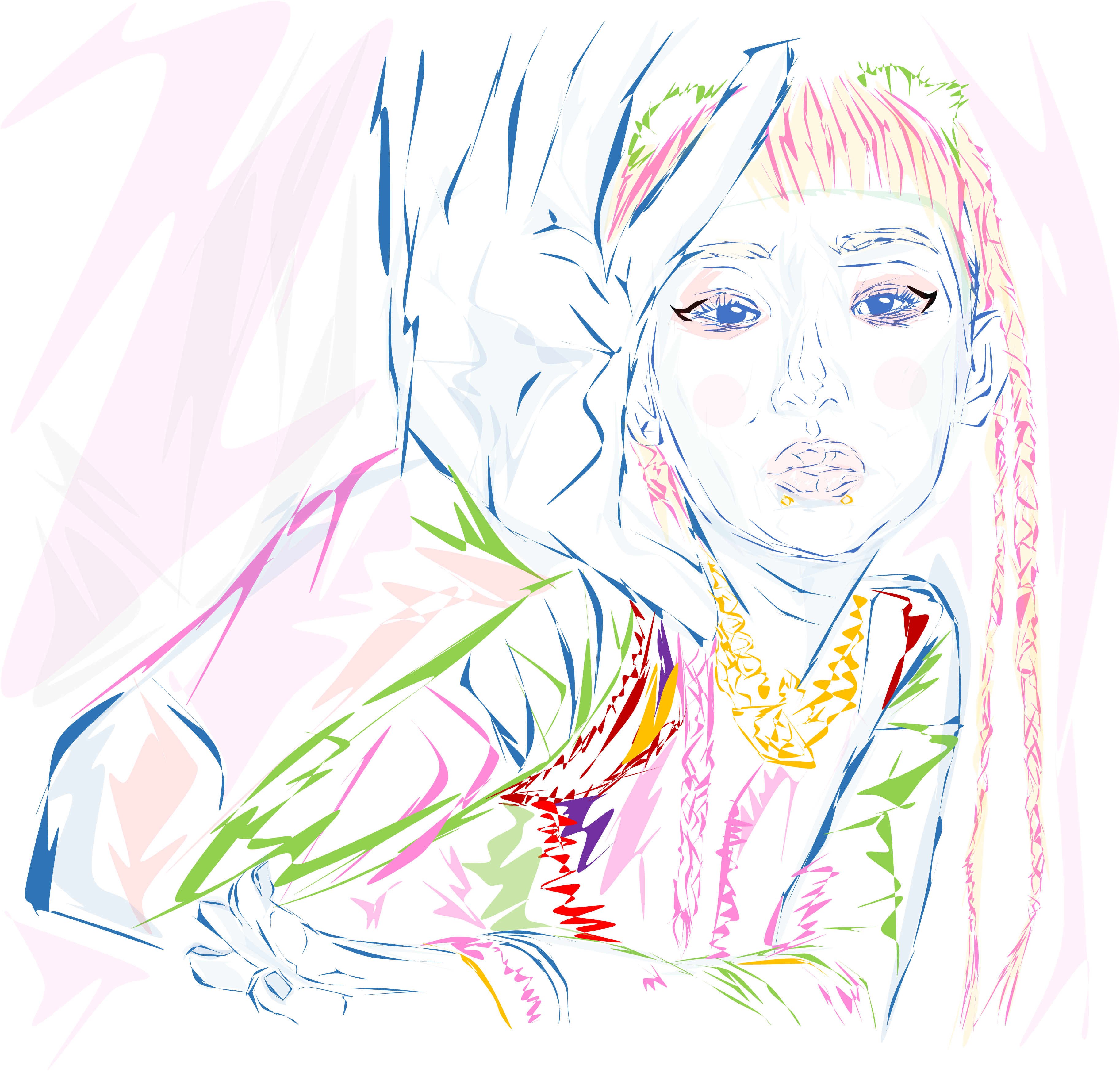 熊坂力点が描く絵
全部、
パワポ
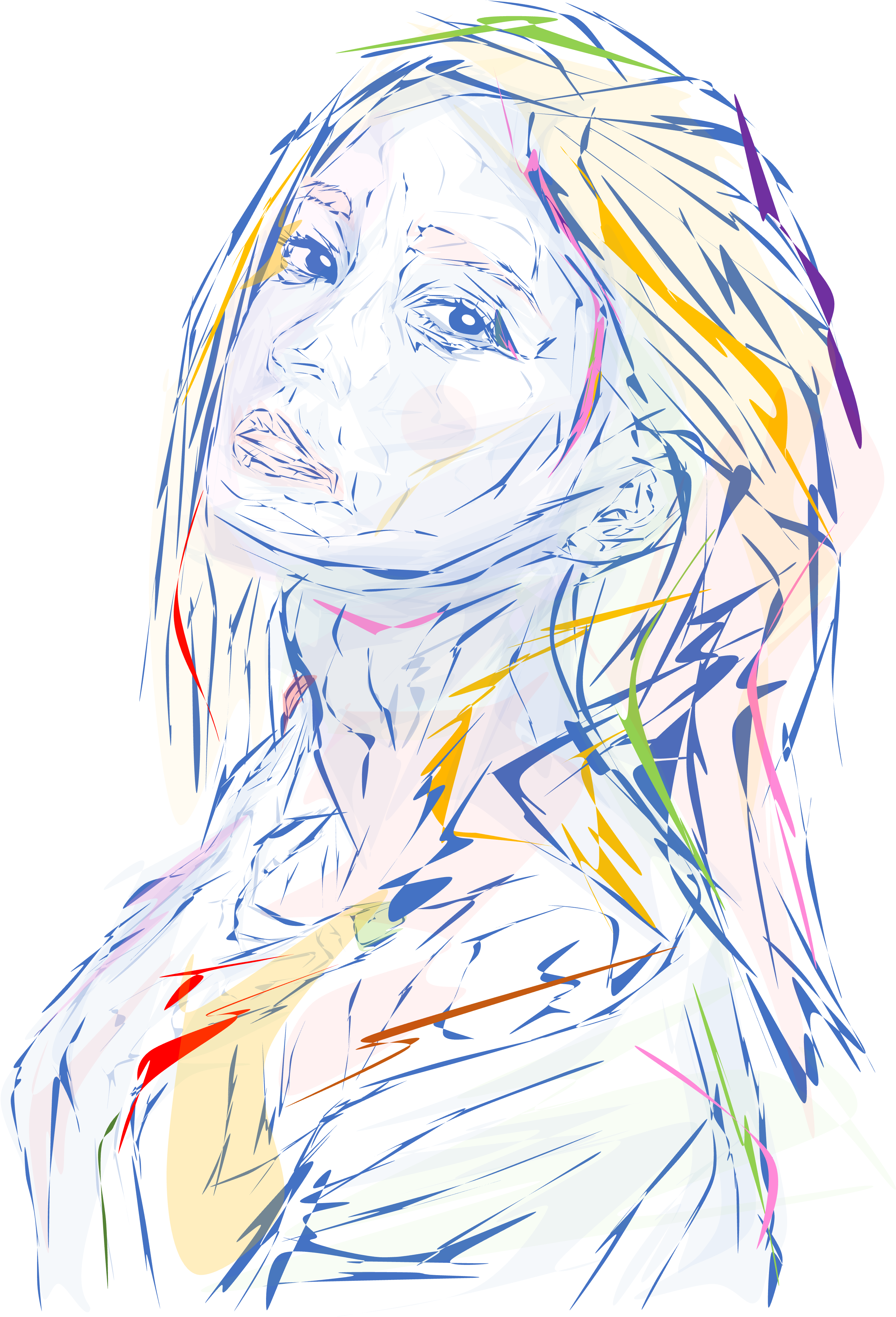 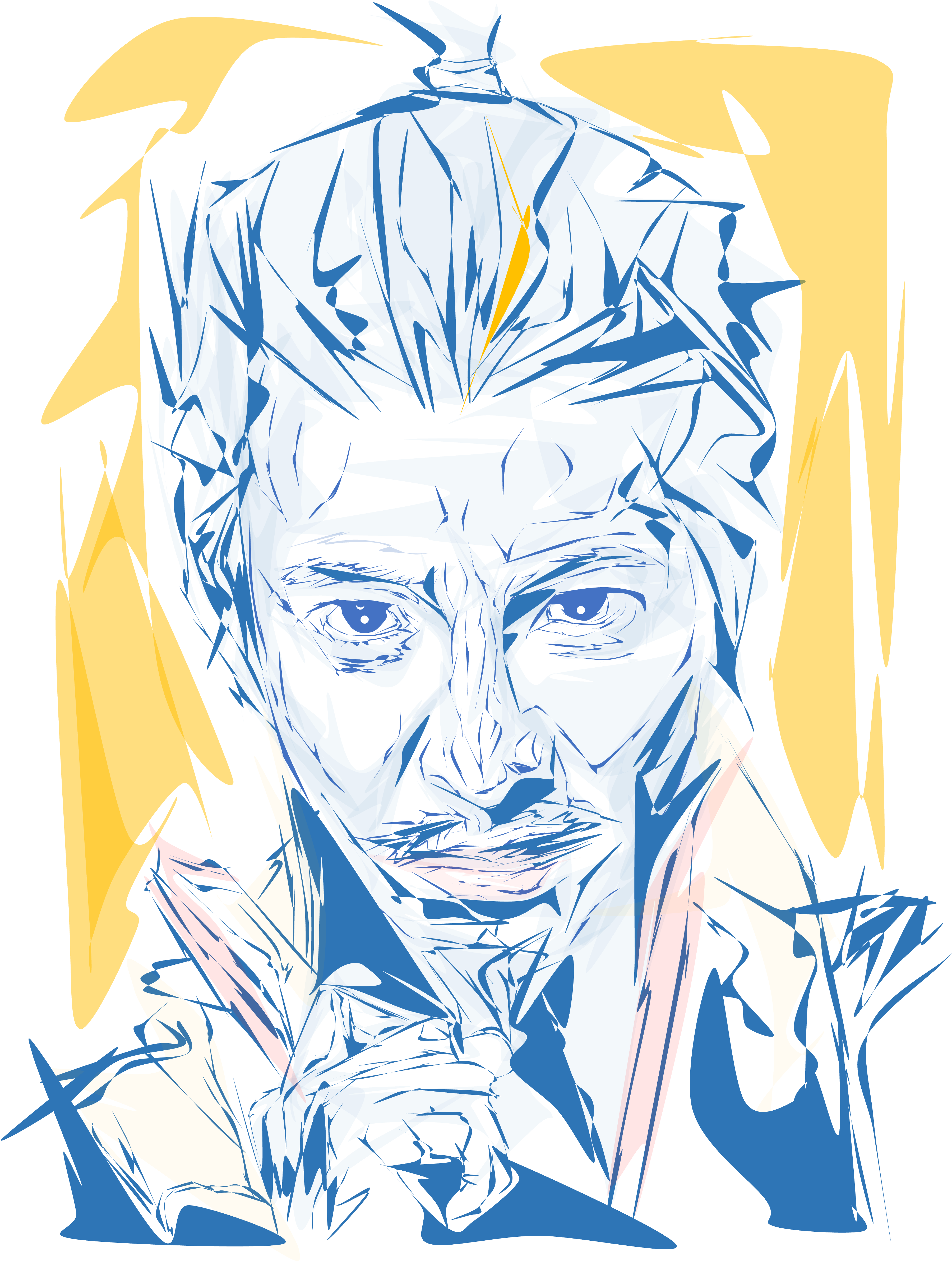 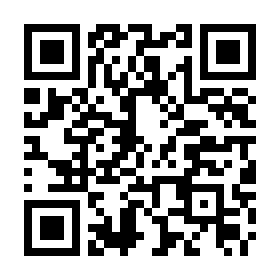 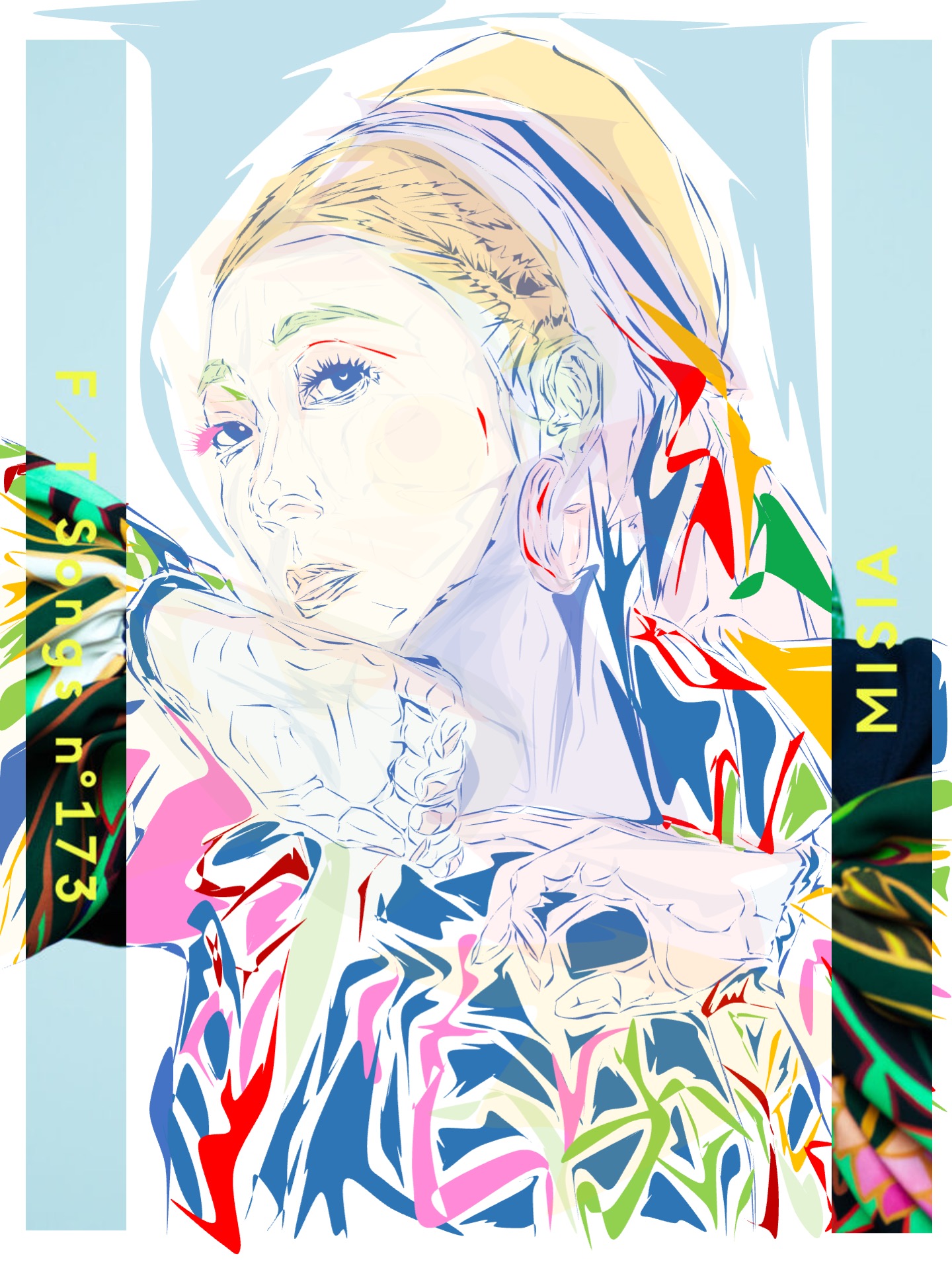 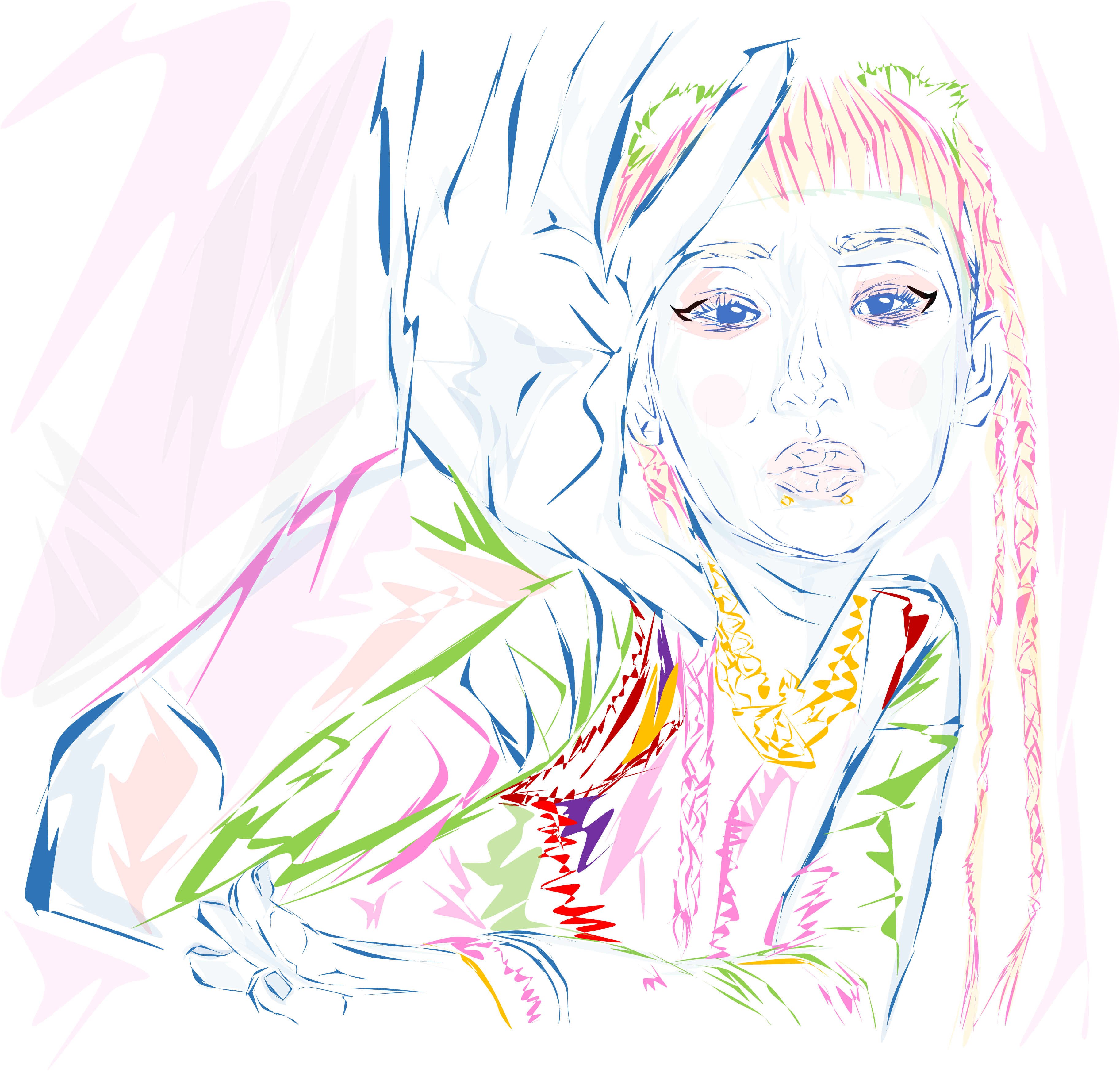 あなたの似顔絵、描きます。
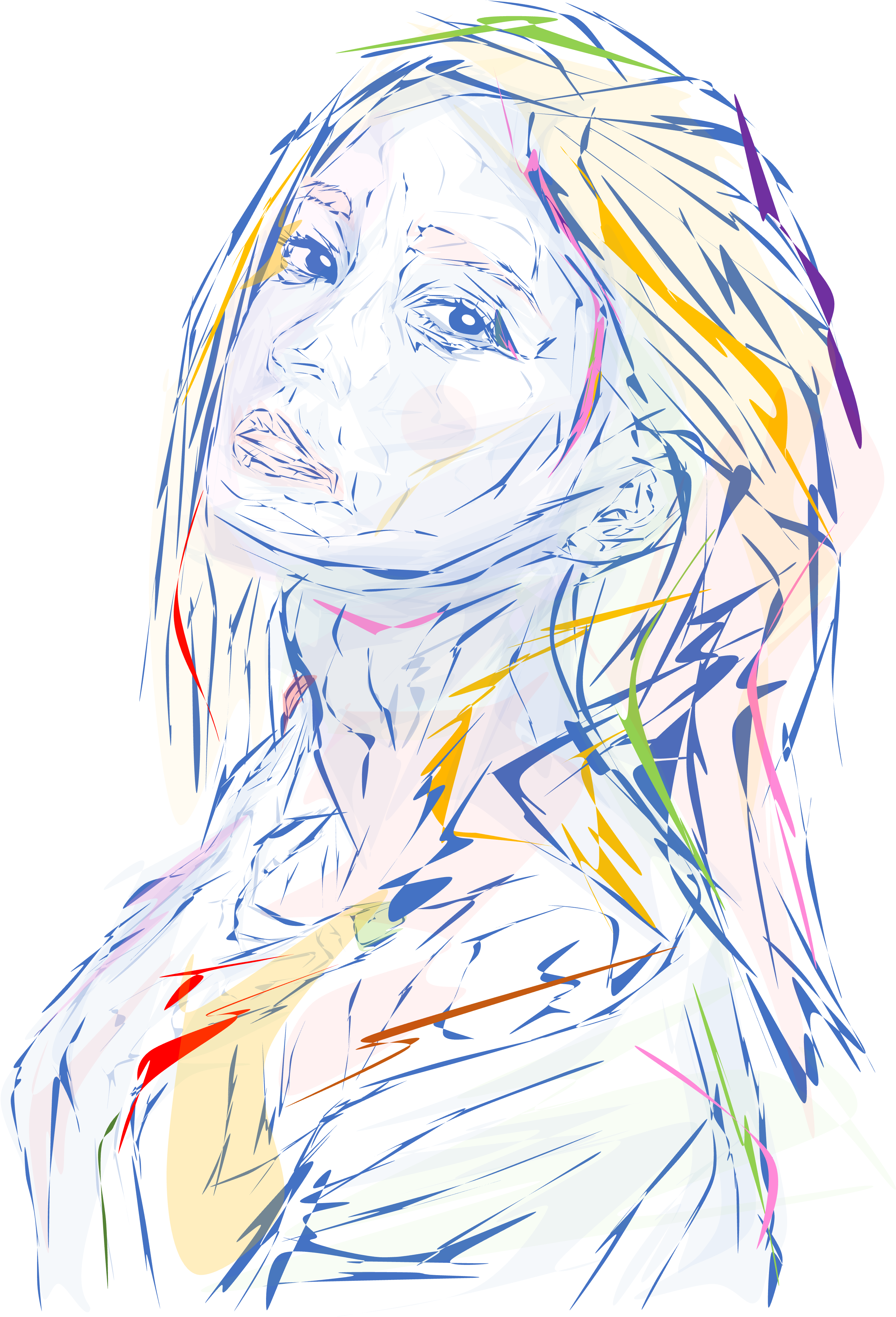 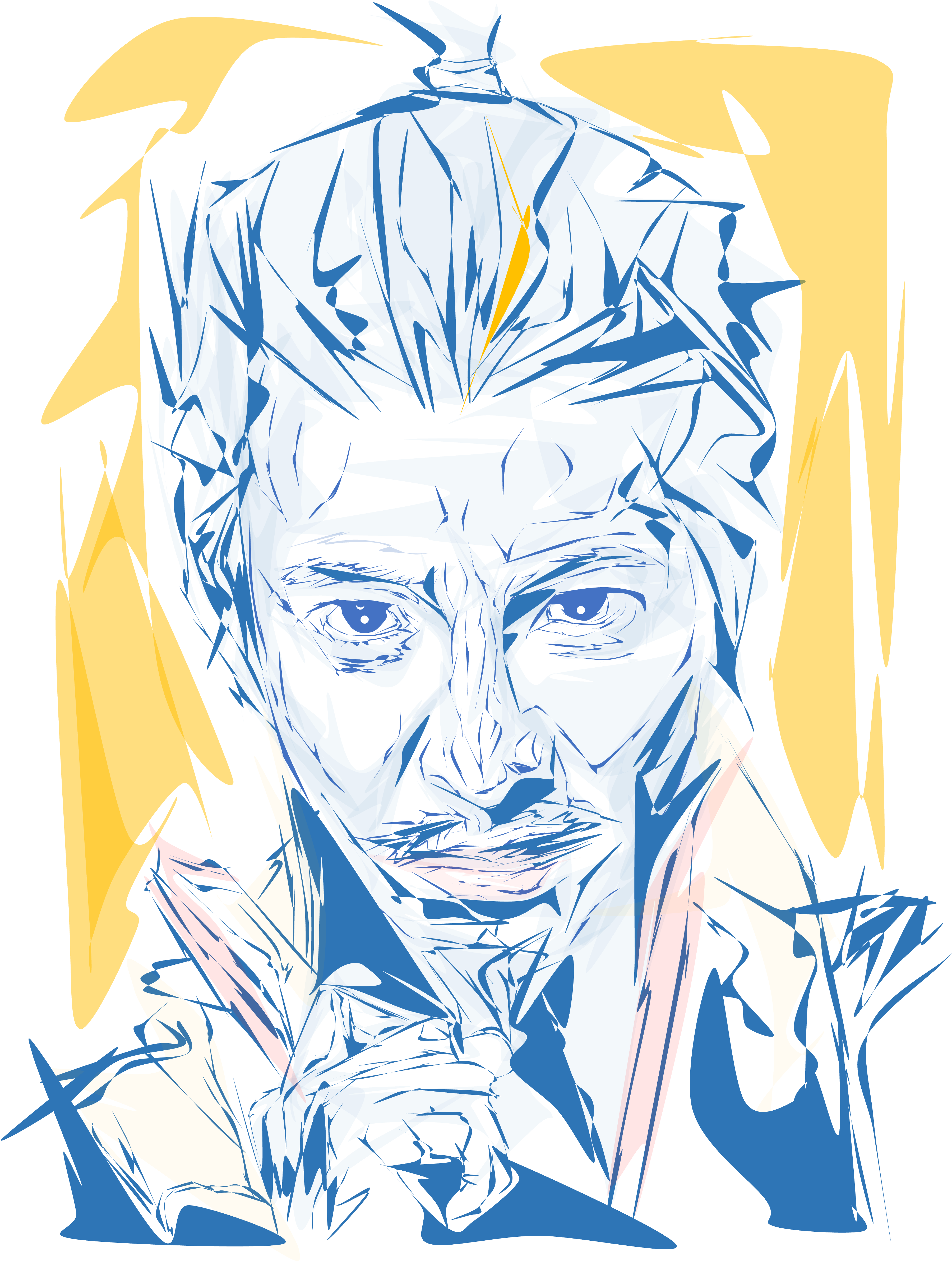 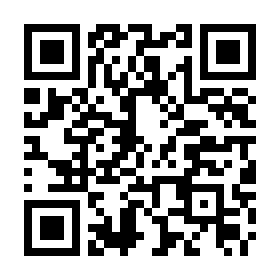 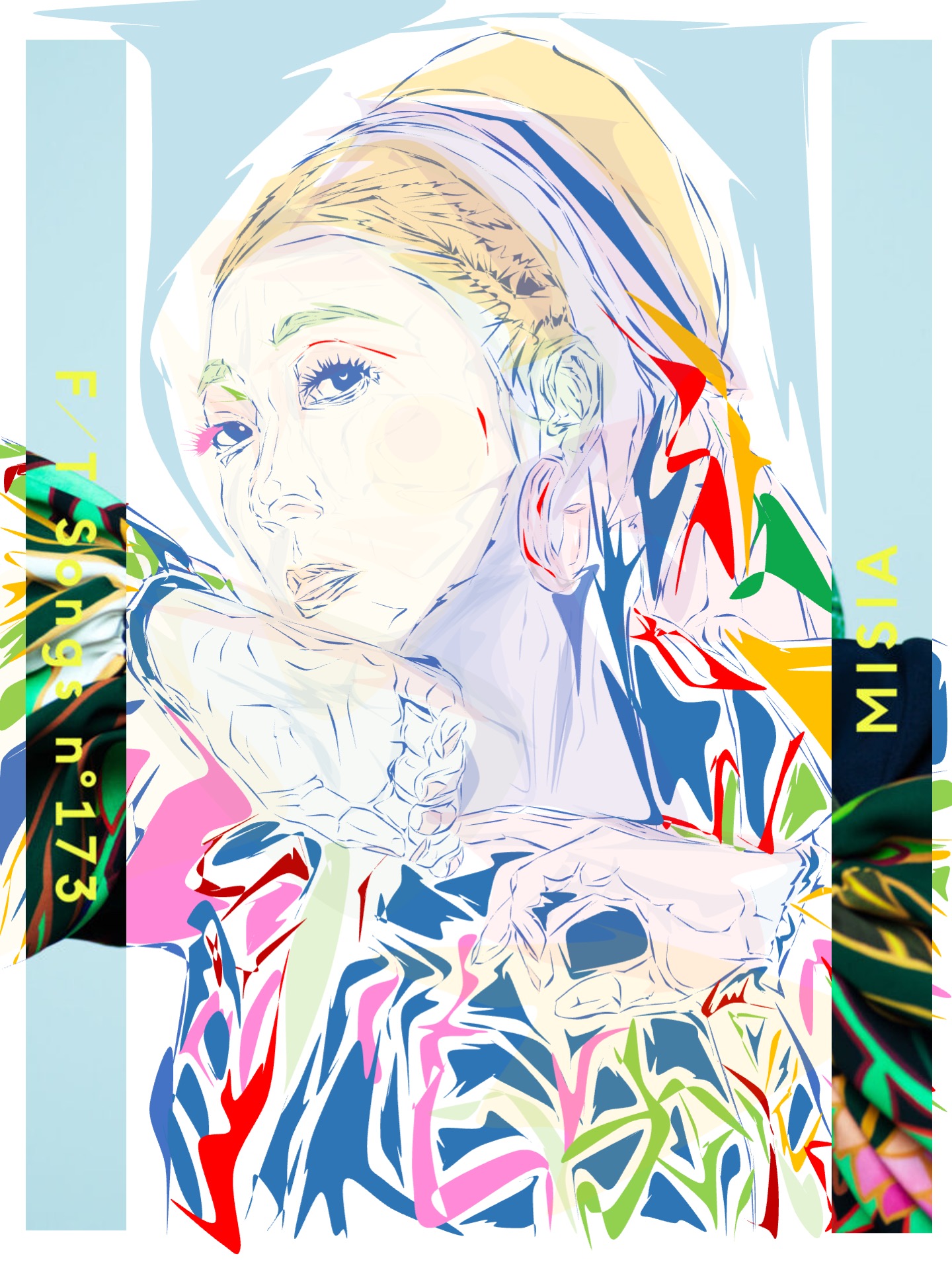 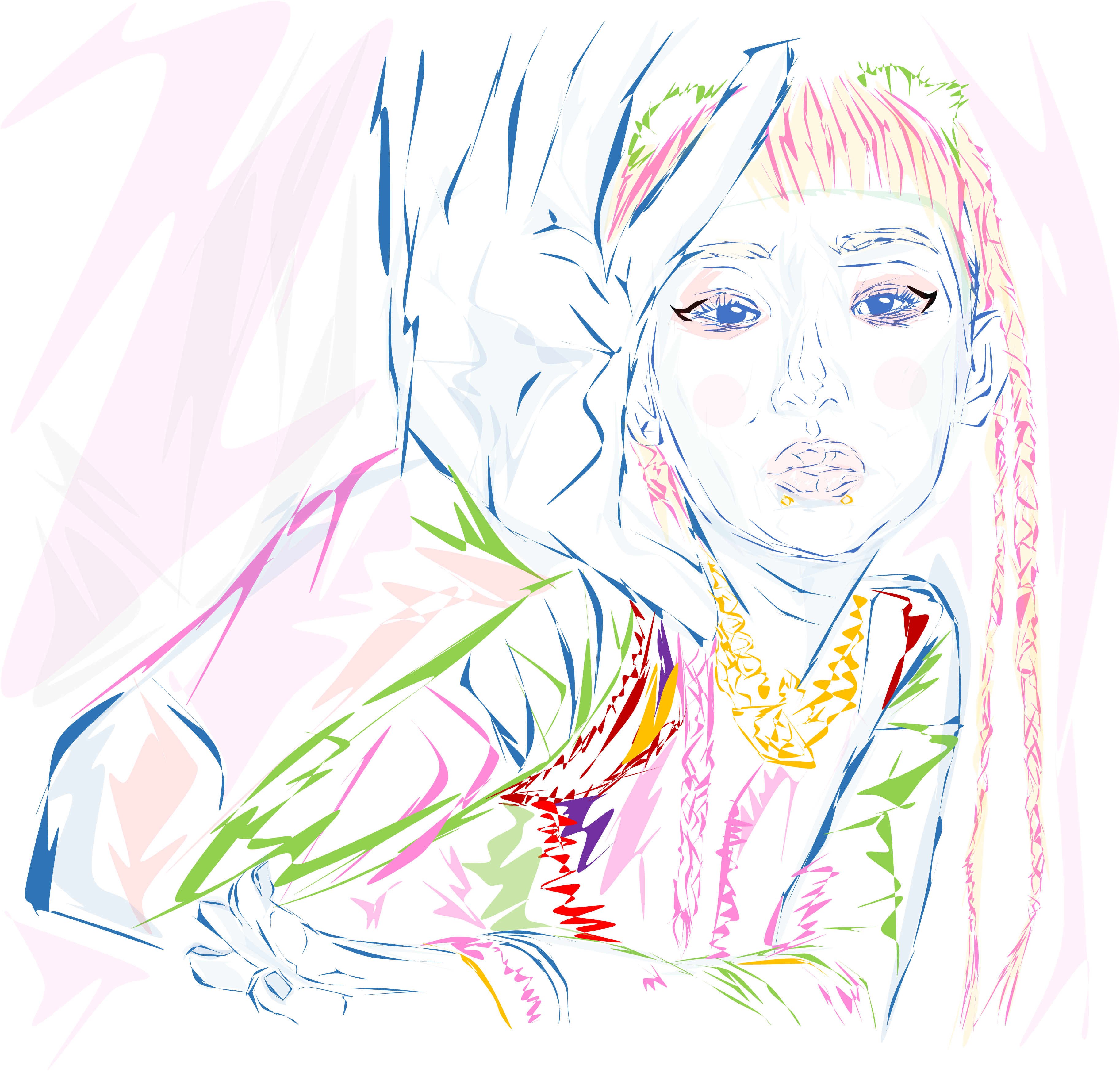 あなたの似顔絵、描きます。
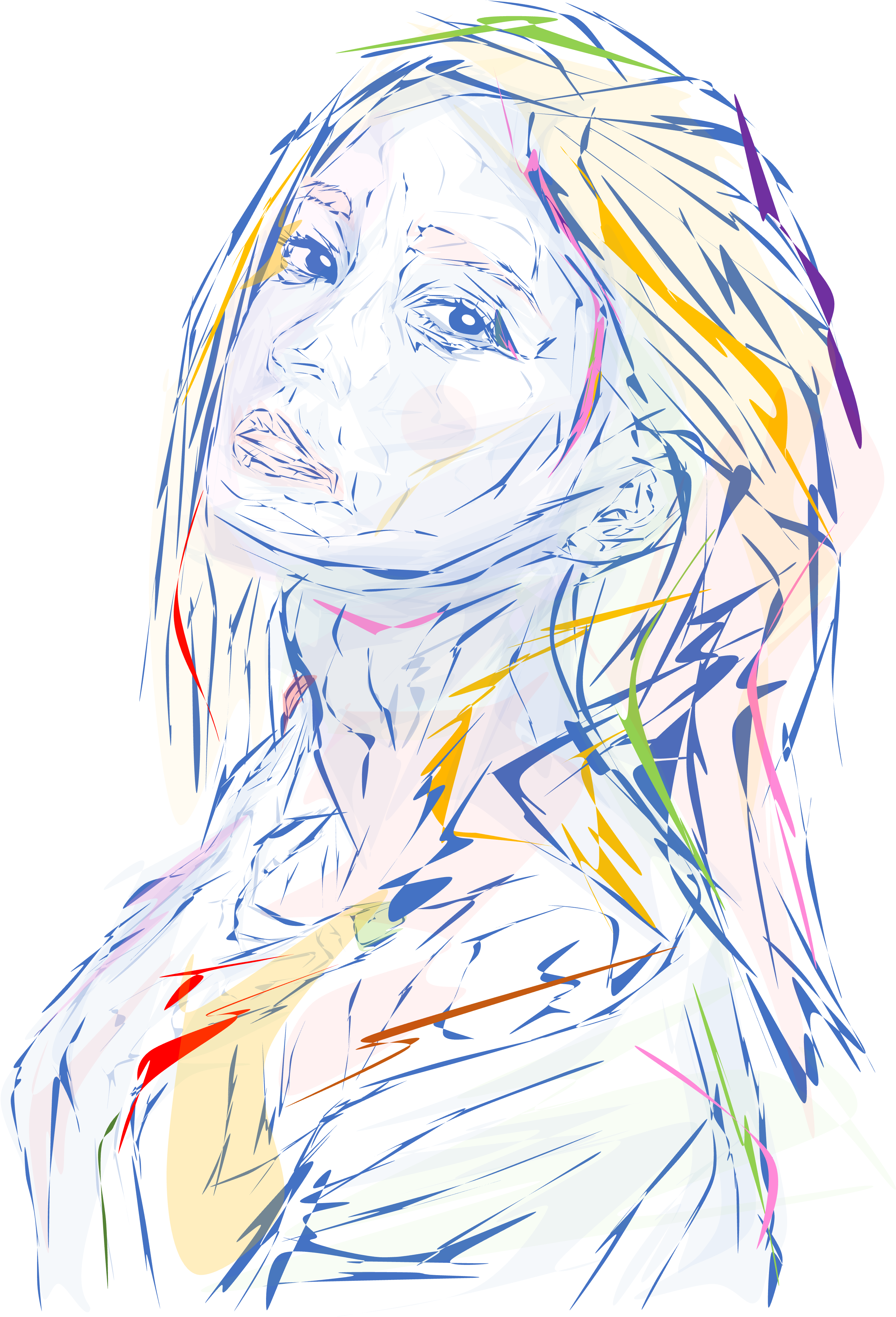 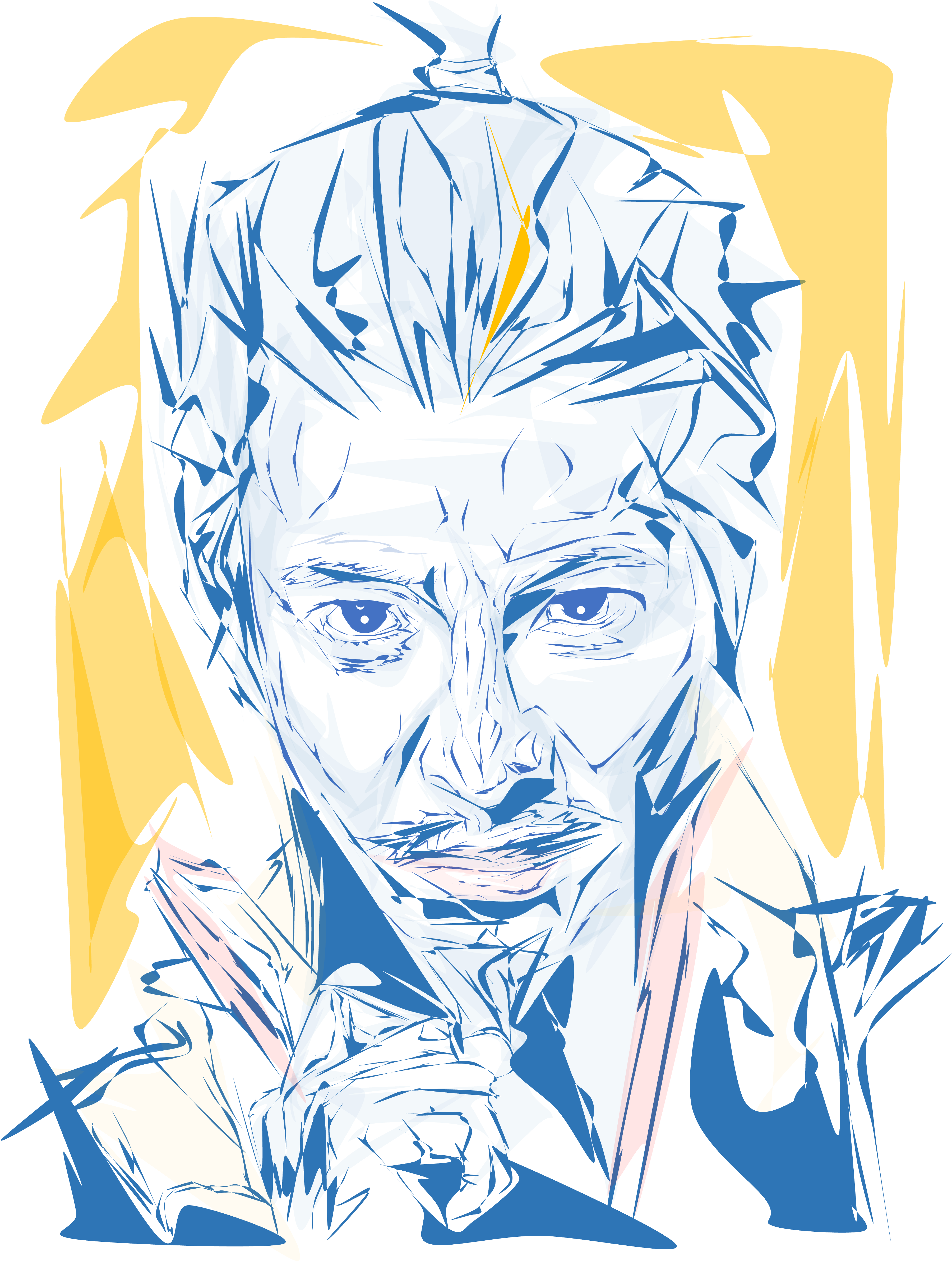 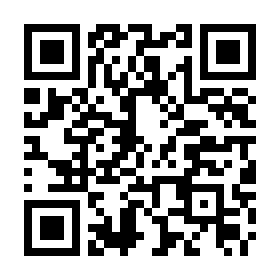 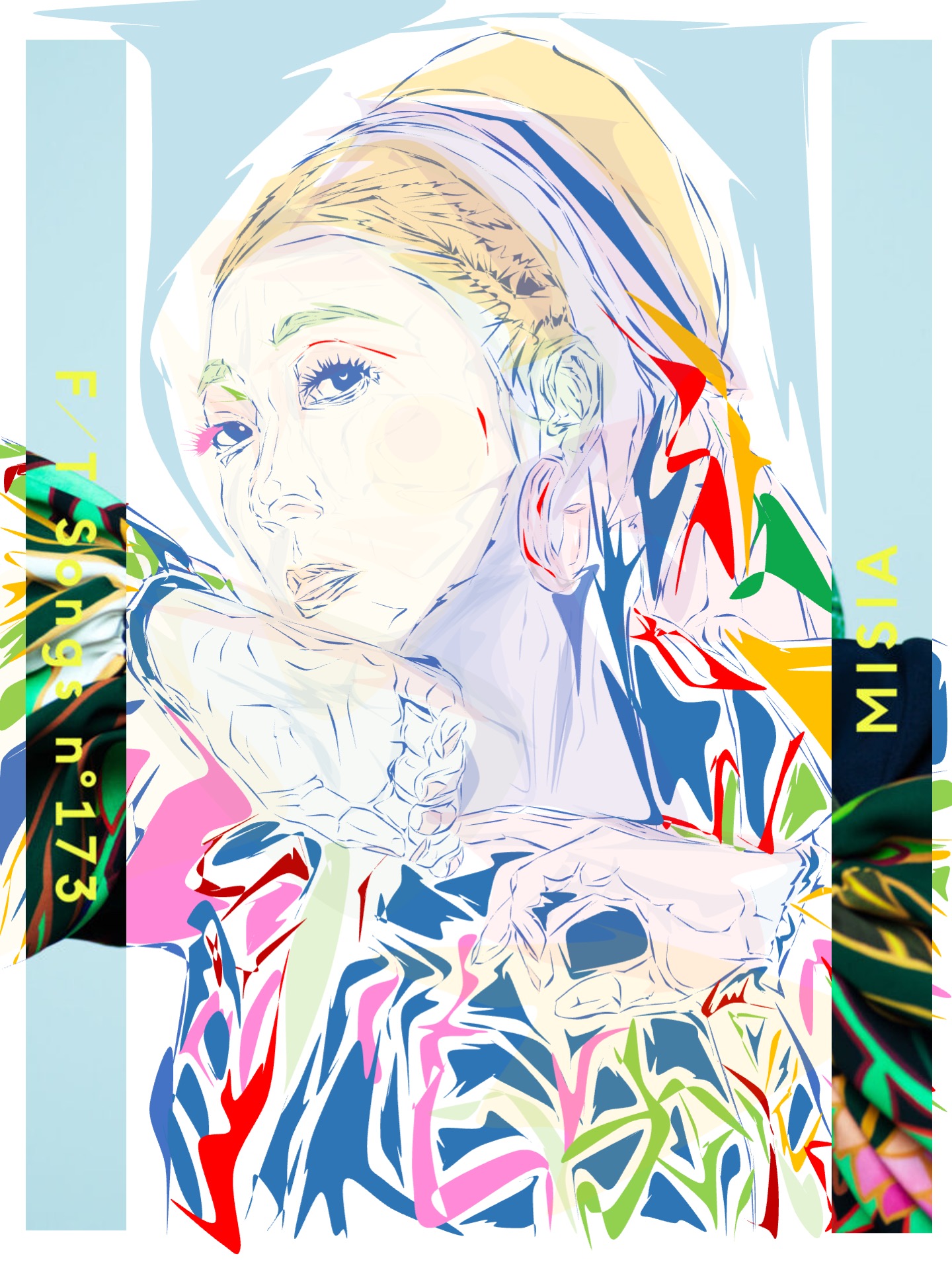 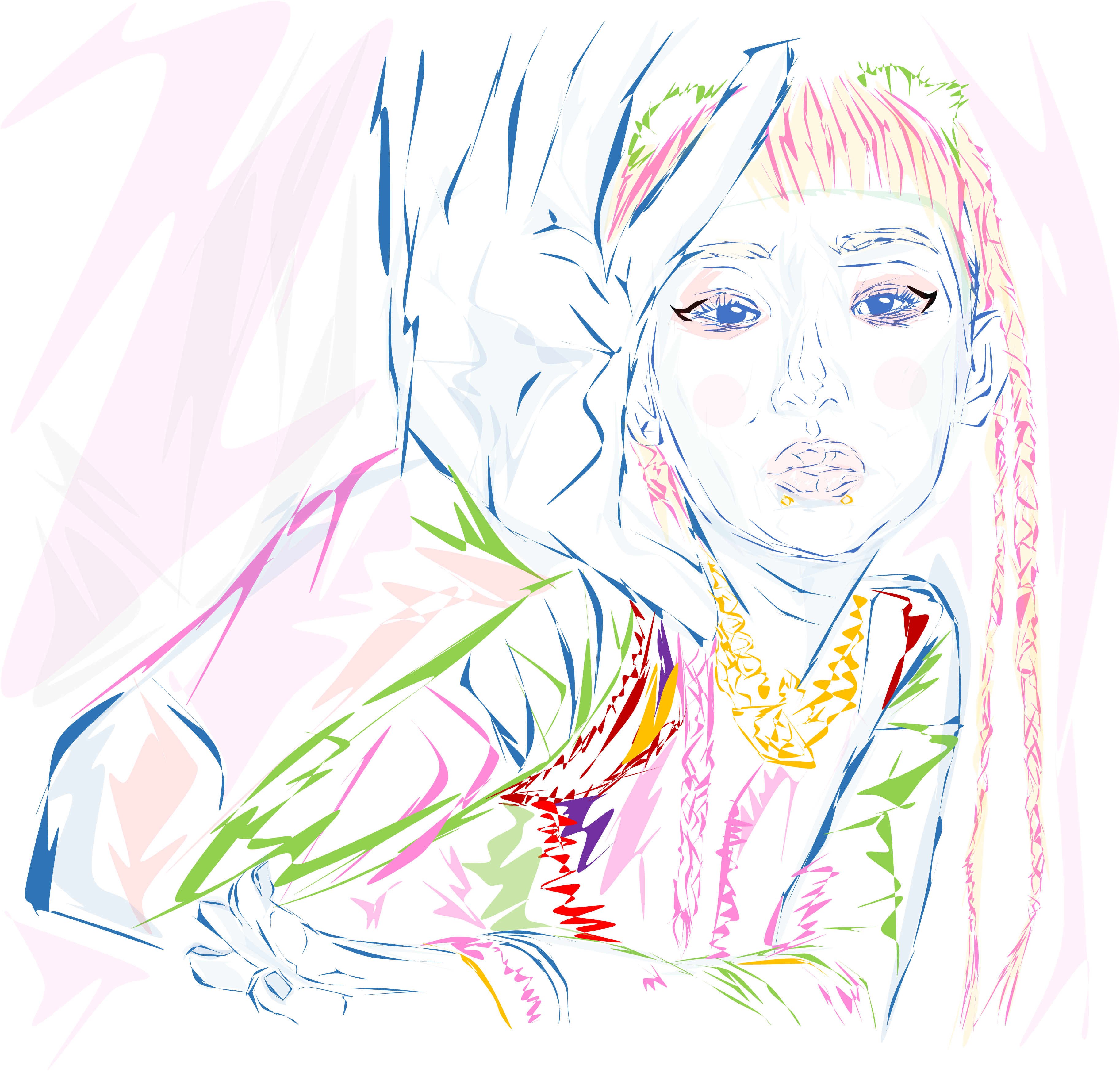 あなたの似顔絵、描きます。
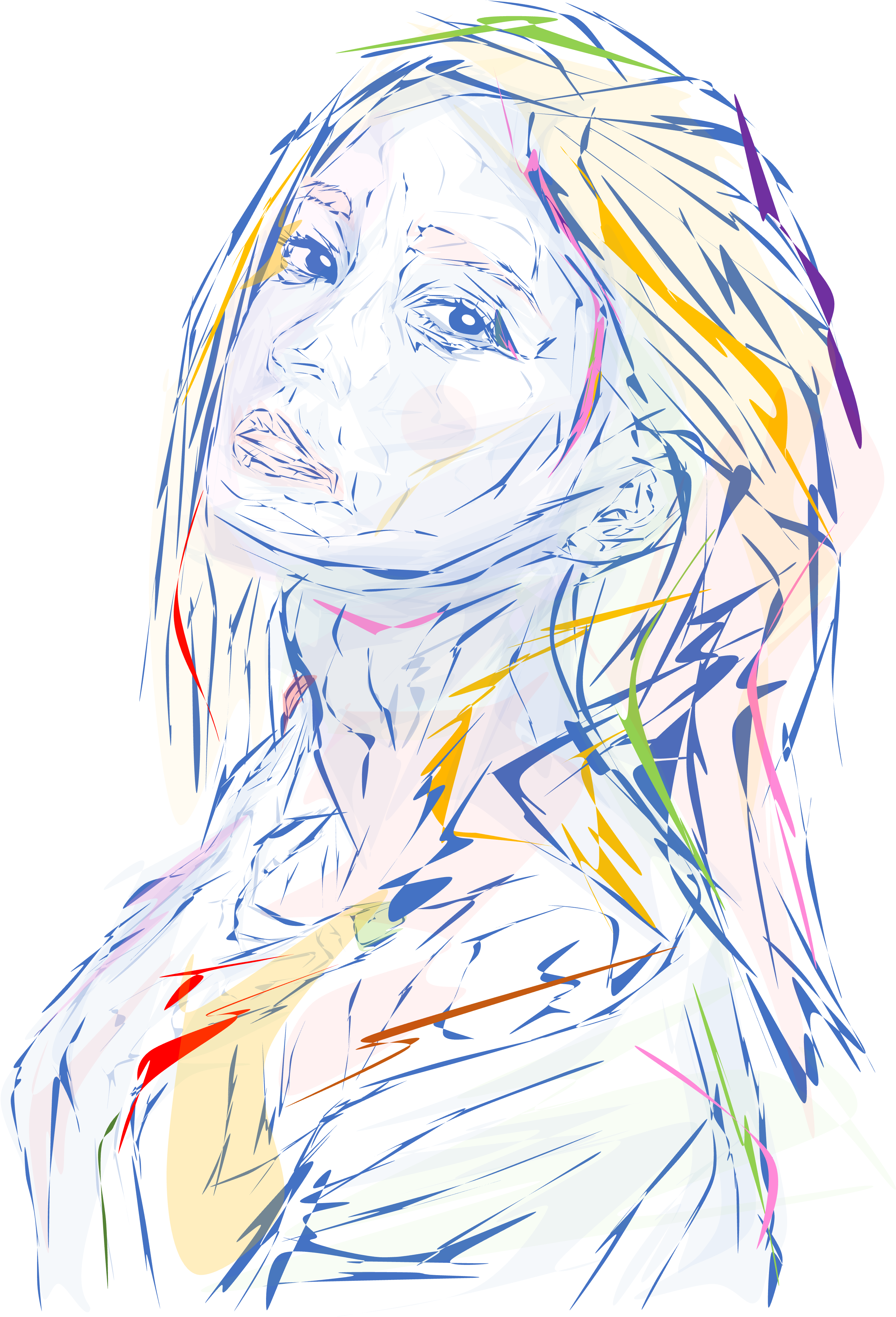 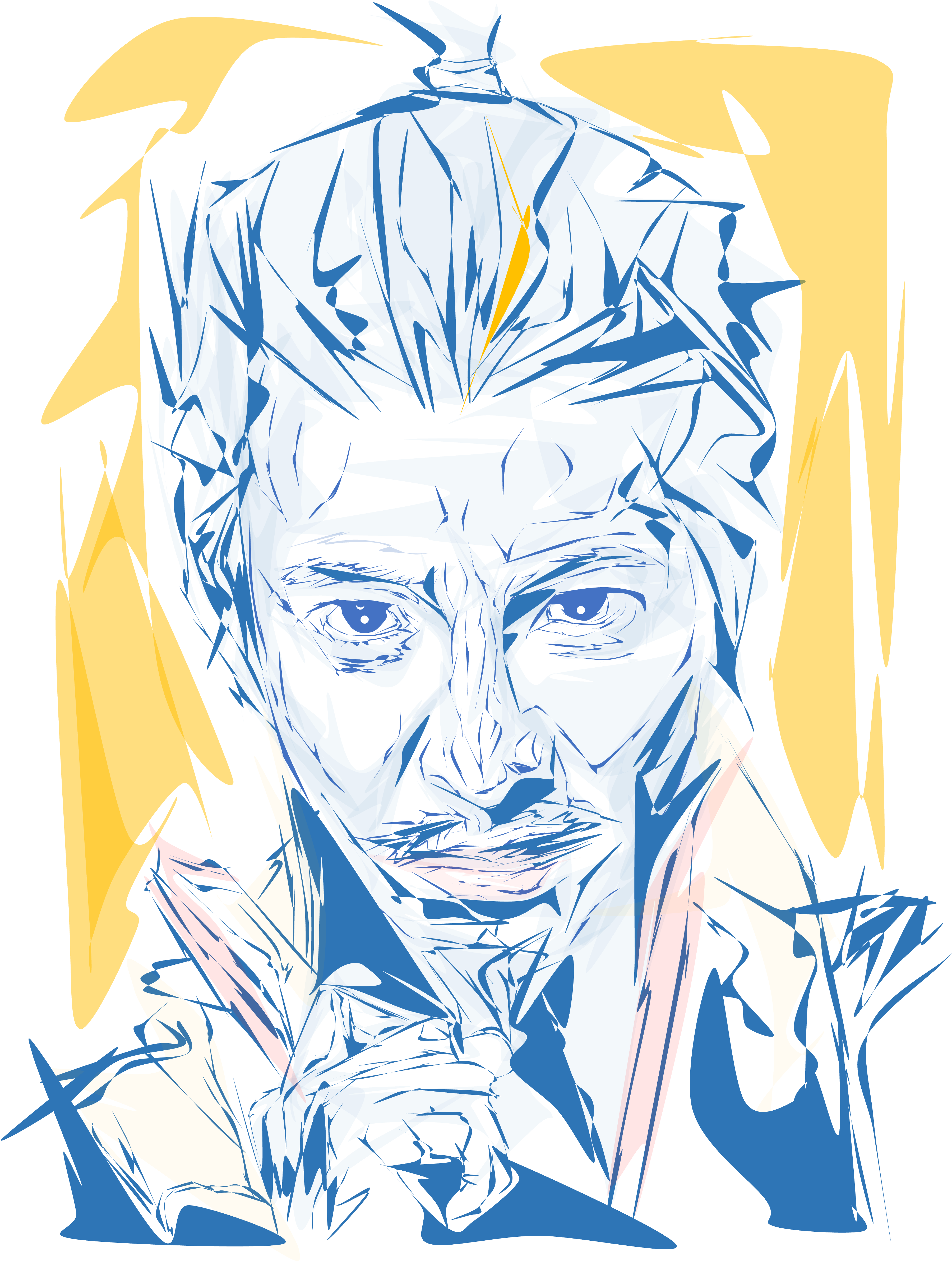 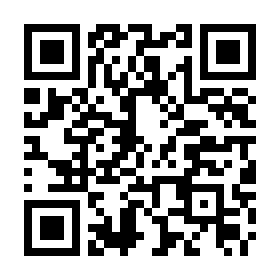